Unit 1　Food for thought
Part Ⅱ　Using language——情态动词(1)
WWW.PPT818.COM
【思维导图】
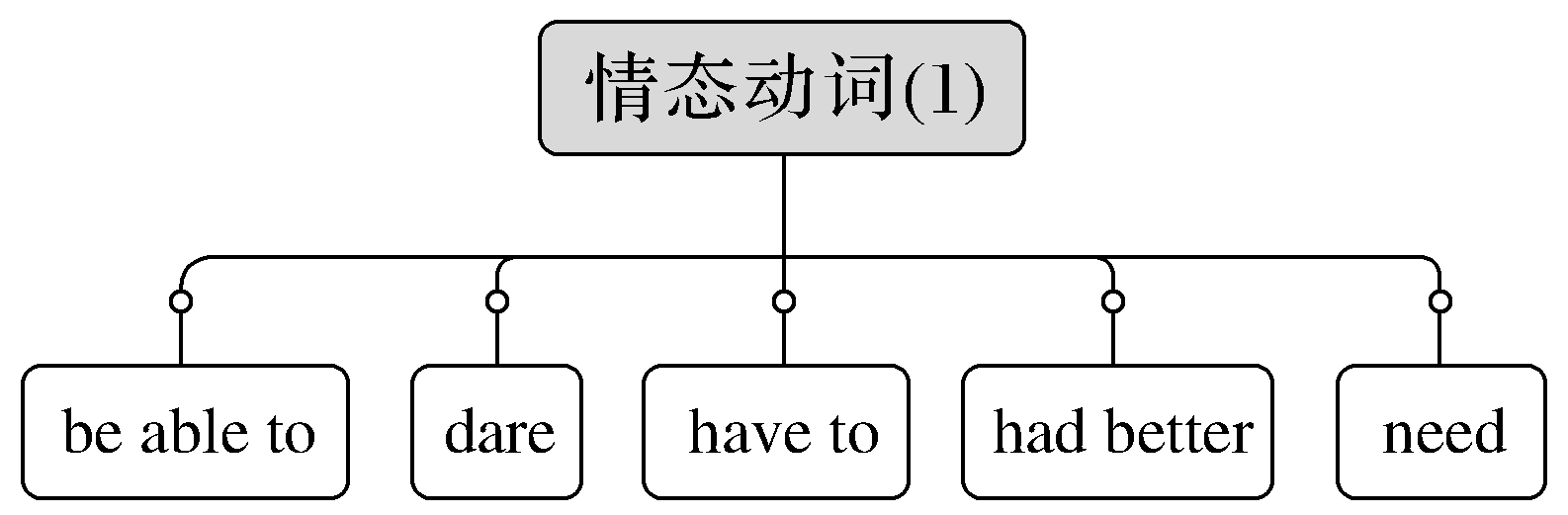 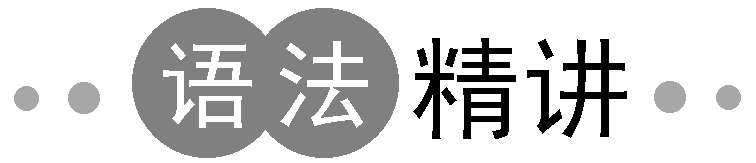 一、基本特征感悟
【感悟用法】
1.Luckily，he was able to escape from the big fire in the end.
	幸运的是，他终于逃出了大火。
2.I daren’t say that.Dare you go with me？(肯定回答：Yes，I dare.否定回答：No，I dare not.)我不能那样说。你敢跟我一起去吗？
3.She has to help with the washing.她得帮忙洗衣服。
4.You’d better get some sleep.你最好去睡一会儿。
5.You needn’t do it again.你不需要再做了。
【自我总结】
以上五个句子当中的加黑部分都是____________，其后所接的动词应用____________________________。
情态动词
动词原形
二、主要用法精讲
1.be able to
(1)be able to强调通过努力而获得的能力。
He will be able to sing this song in English in a few minutes，too.
几小时之后，他也能用英语唱这首歌。
(2)be able to强调一种结果。
After many years of hard work，he was able to pay off all his debts.
经过多年的努力，他终于还清了债务。
(3)be able to 可以有各种时态。
He is/was/will be able to help you.他能帮你的忙。
2.dare
dare作情态动词时后面接动词原形(不带to的动词不定式)。
How dare you say that？你怎么能那样说呢？
If he dare break the rule，he will be punished.
如果他敢违反规则，他将受到惩罚。
3.have to
(1)have to的陈述句形式
A.肯定式：have to＋动词原形
I have to tidy my room.我得整理房间。
B.否定式：don’t (doesn’t)＋have to＋动词原形
You don’t have to go if you don’t want to.如果你不想去，你就不必去。
He doesn’t have to stay at home all day.他不必整天待在家里。
(2)have to 的一般疑问句形式及简略答语
have to的一般疑问形式必须借助助动词 do 或 does：
Do you have to look after your sister？你得照看你妹妹吗？
Yes，I do./ No，I don’t.是的，我得照看。/不，我不必照看。
Does Jim have to do his homework？吉姆必须做家庭作业吗？
Yes，he does./ No，he doesn’t.是，他必须做。/不，他不必做。
(3)have to 的特殊疑问句形式
What do you have to do on Sundays？在星期天你得干什么？
Why does she have to move to Paris？她为什么得迁往巴黎？
4.had better
(1)其意为“最好”“应该”，后接动词原形，与情态动词should用法相似，其中的had通常缩略为’d：
We had better go before it rains.我们最好在下雨前就去。
(2)had better构成否定式时，通常将not置于had better之后(而不是had之后)；而构成疑问式时，则通常将had(而不是had better)置于主语之前：
I had better not disturb him.我最好别去打扰他。
What had we better do？我们最好怎么办？
5.need
(1)need表示“需要”或“必须”，通常用于否定句、疑问句、条件句。
He needn’t worry about it.这件事他无须担心。
Need he do this homework first？他需要先做这些作业吗？
(2)在否定句中，可以用“need的否定形式＋完成式”表示“本不必做某事而实际上做了”。
We needn’t have worried.其实我们不必担心。
You needn’t have mentioned it.你本来不必提起这件事。
(3)其一般疑问句的答语，肯定用must，否定用needn’t.
—Need I go with her？我需要和她一起去吗？
—Yes，you must.是的，你需要去。/No，you needn’t.不，你不必去。
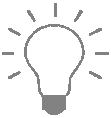 情态动词(Modal verbs)是本身有一定的词义，表示语气的单词。但是不能独立作谓语，只能和动词原形一起构成谓语。情态动词用在行为动词前，表示说话人对这一动作或状态的看法或主观设想。
名师提醒
(1)实义动词dare后面接动词不定式to do。
I dare to swim across the river.
Do you dare to go with me？(肯定回答：Yes，I do.否定回答：No，I don’t.)
(2)dare作情态动词时主要用于疑问句，否定句和条件从句中，不用于肯定句(只有一个例外-I dare say，但那是一个固定短语，意思是“我相信，可能，我想是这样”)。
(3)在否定句或疑问句中，现代英语口语常用实义动词的dare，但省略后面的to，直接接动词原形。
I don’t dare say that.
 
名师提醒　have to表示客观需要做的事情，意思是“必须”“不得不”。后跟动词原形，有人称、时态和数的变化。
 
名师提醒　在否定疑问句或反意疑问句中可将not与had连用：
Hadn’t we better go now？我们是不是现在就去呢？
名师提醒　“need”作为实义动词时，通常用法是：
(1)人＋need＋to do
(2)物＋need＋doing
(3)物＋need＋to be done
We need to get enough help.
我们需要大量的帮助。
The room needs cleaning
＝The room needs to be cleaned.
房间需要打扫了。
即学即练
补全句子
1.With the firefighters’ help，the girl ________________________________.
在消防队员的帮助下，那个女孩能够从火里逃了出来。
2.Where do they _______________________________________________?
他们必须在哪里工作？
3.Tomorrow you __________________________________________________.
明天你最好按时来这儿。
was able to get away from the fire
have to work
had better come here on time
4.How __________________________ without your teacher’s permission?
未经你老师允许，你怎么敢进实验室？
5._____________________________ in the form?
他们需要填表吗？
6.You ______________________________________________when he asked.
当他问的时候，你其实不必要说。
dare you go into the lab
Need they fill
needn’t have said that
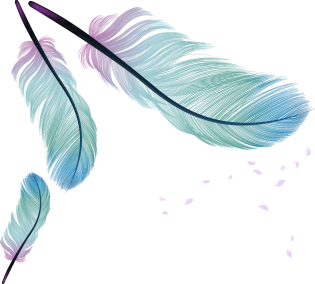